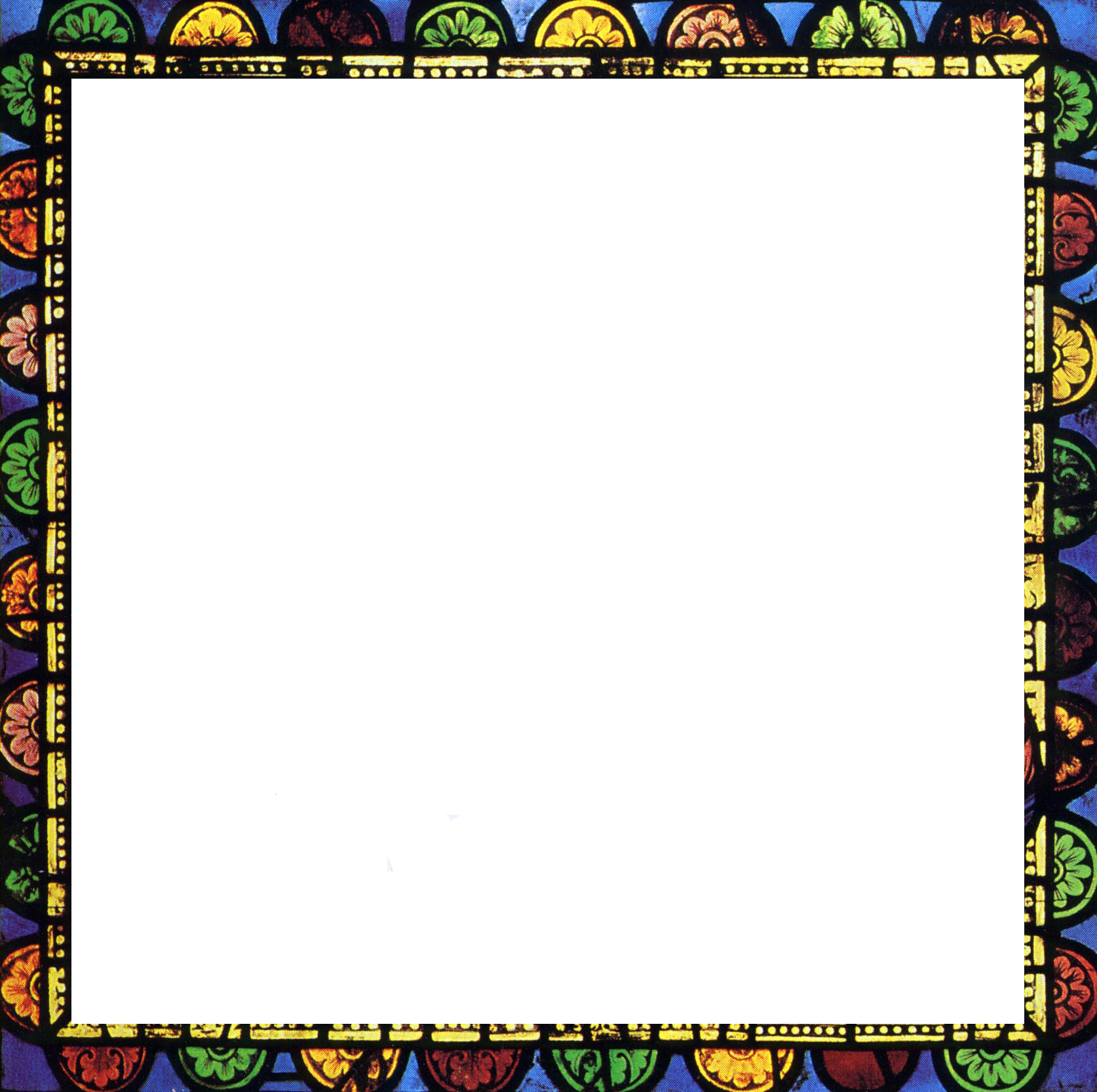 Diaporama Vitrail de Nativité de Chartres Célébration
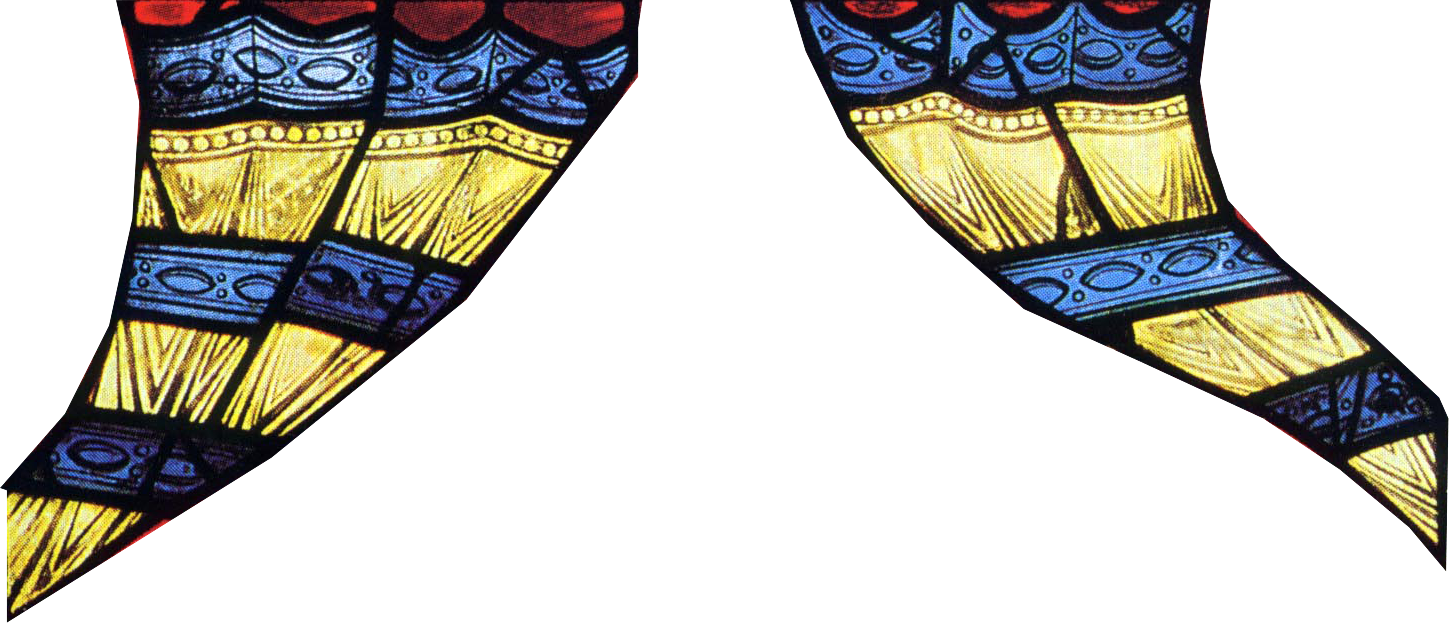 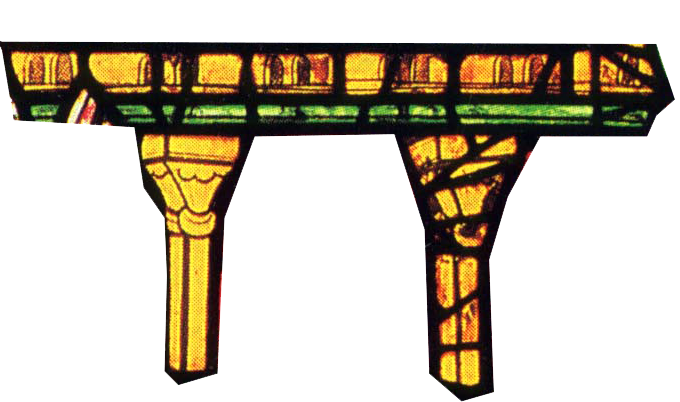 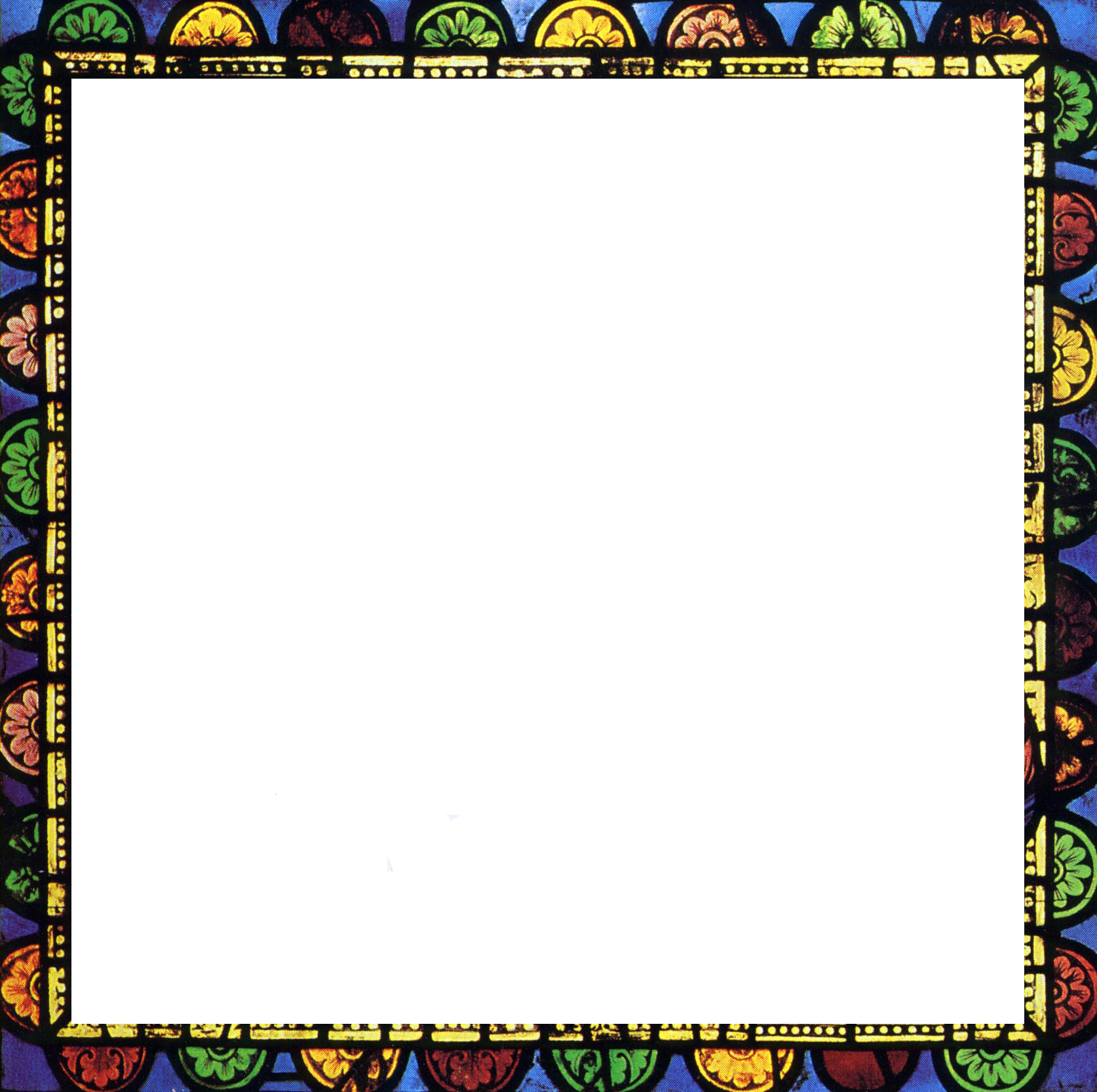 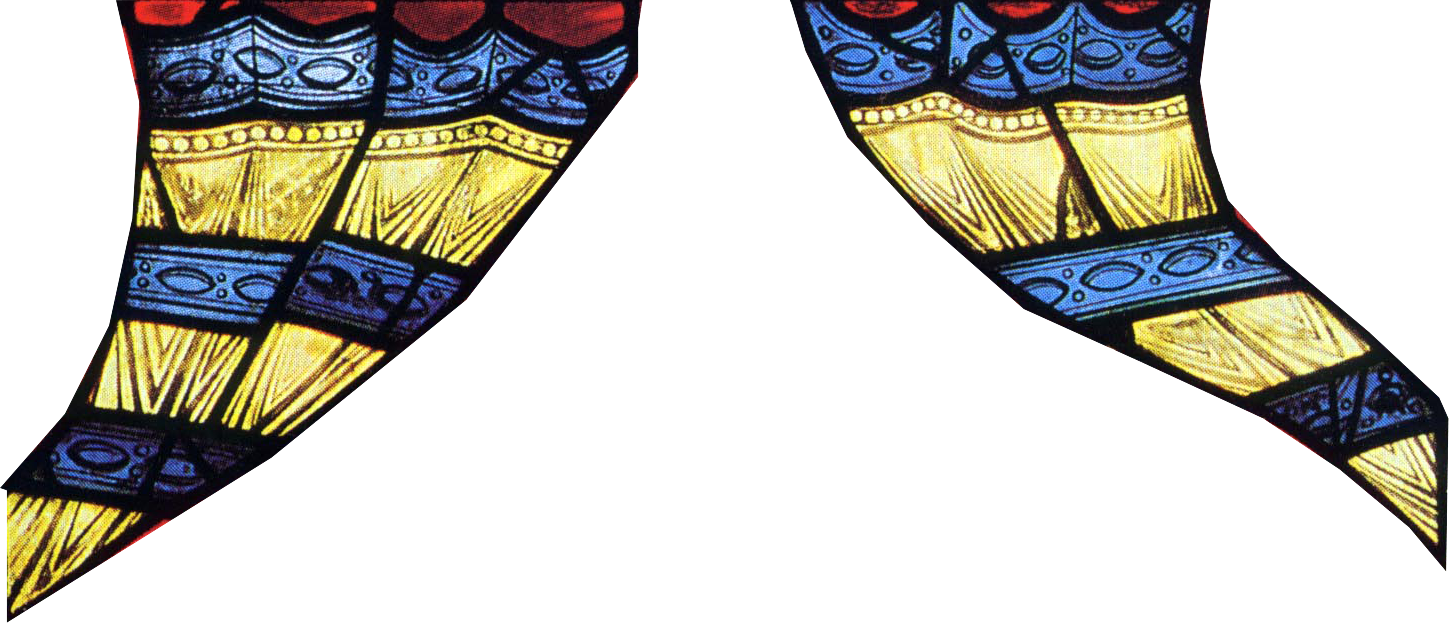 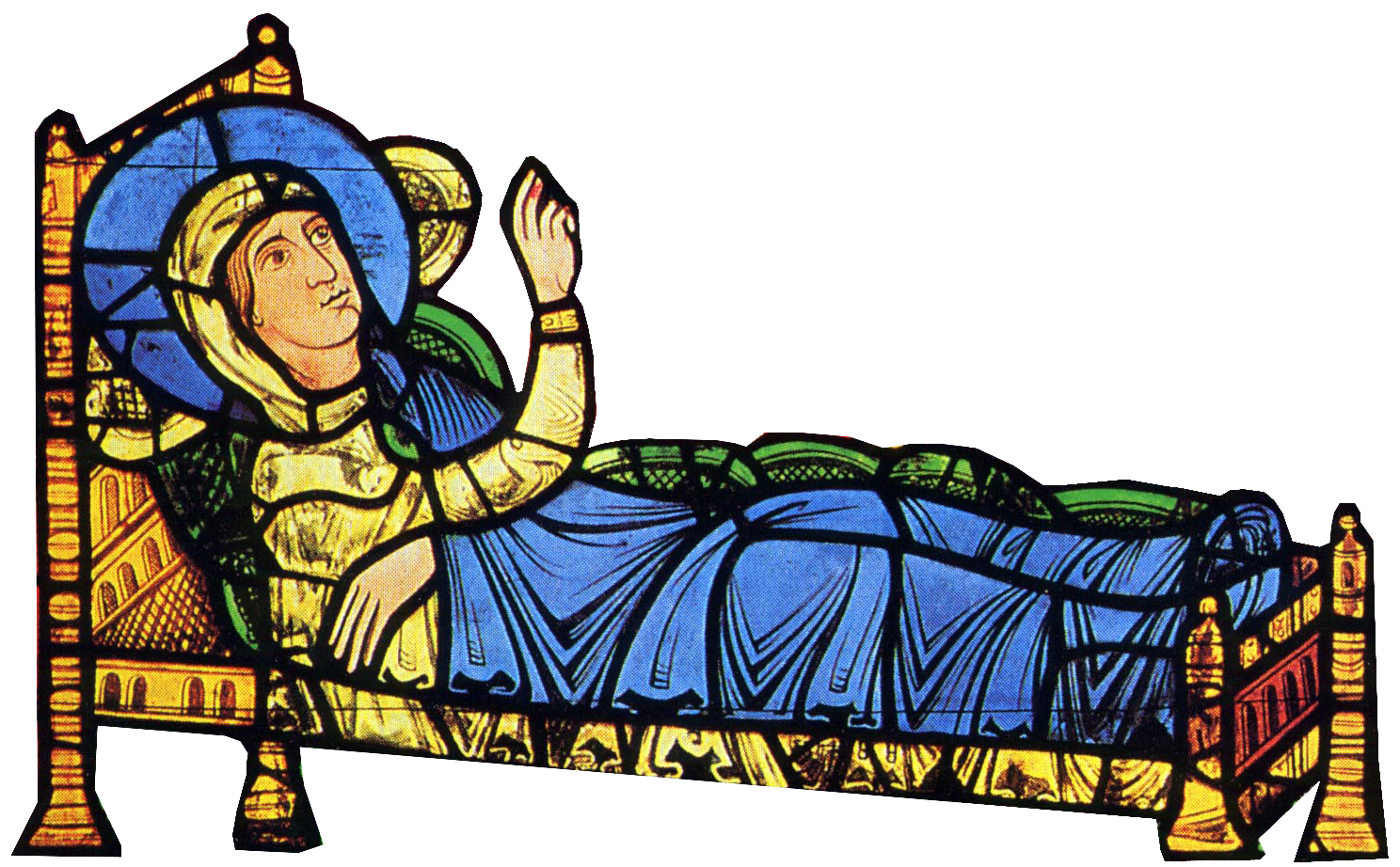 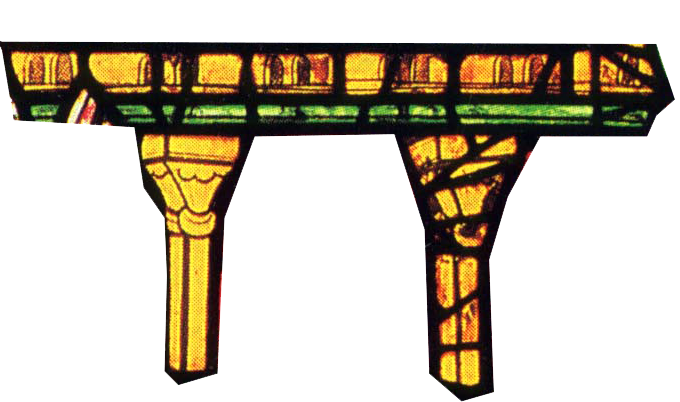 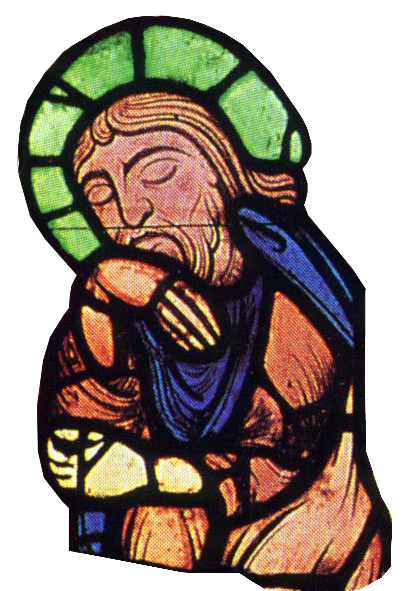 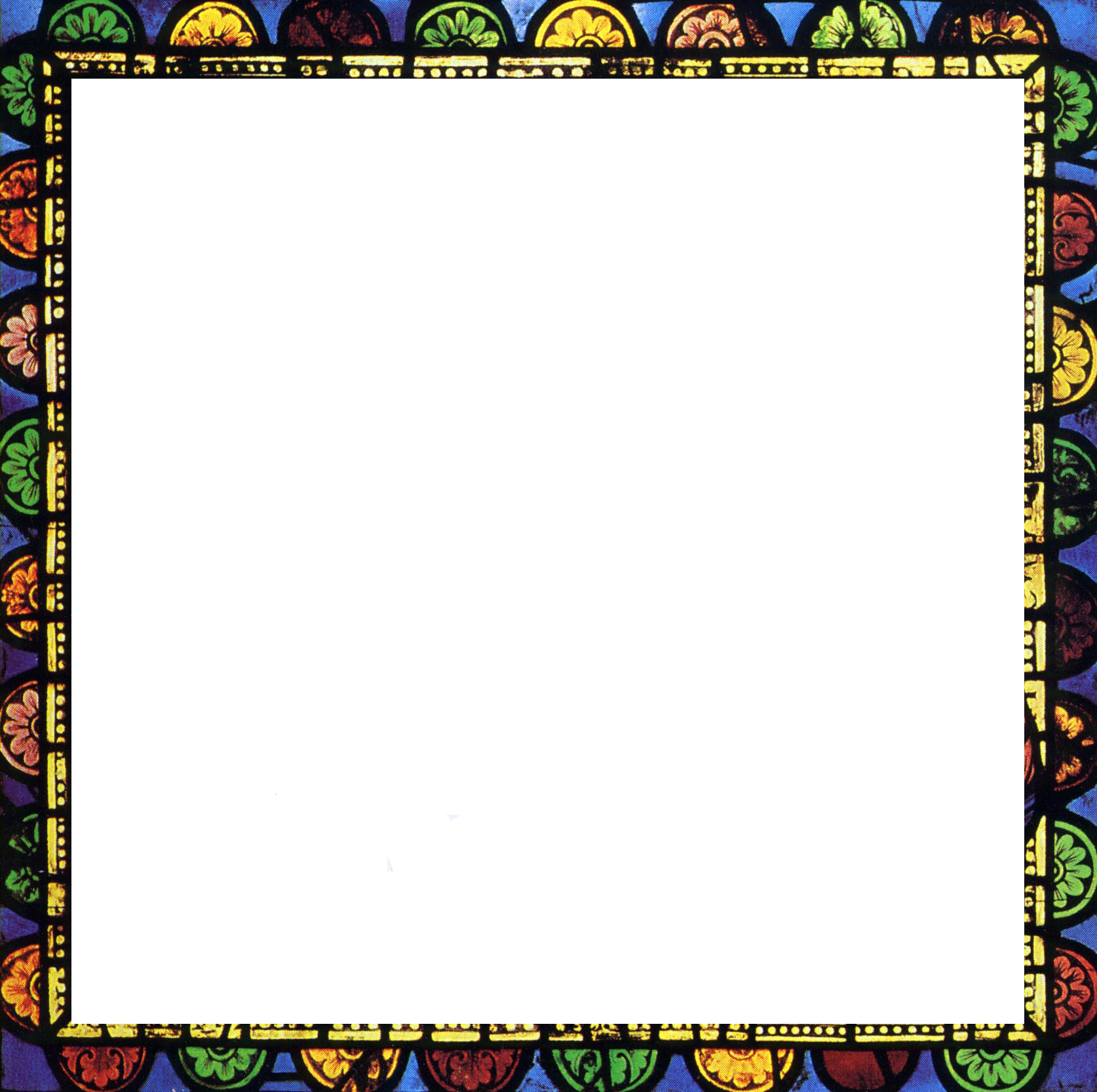 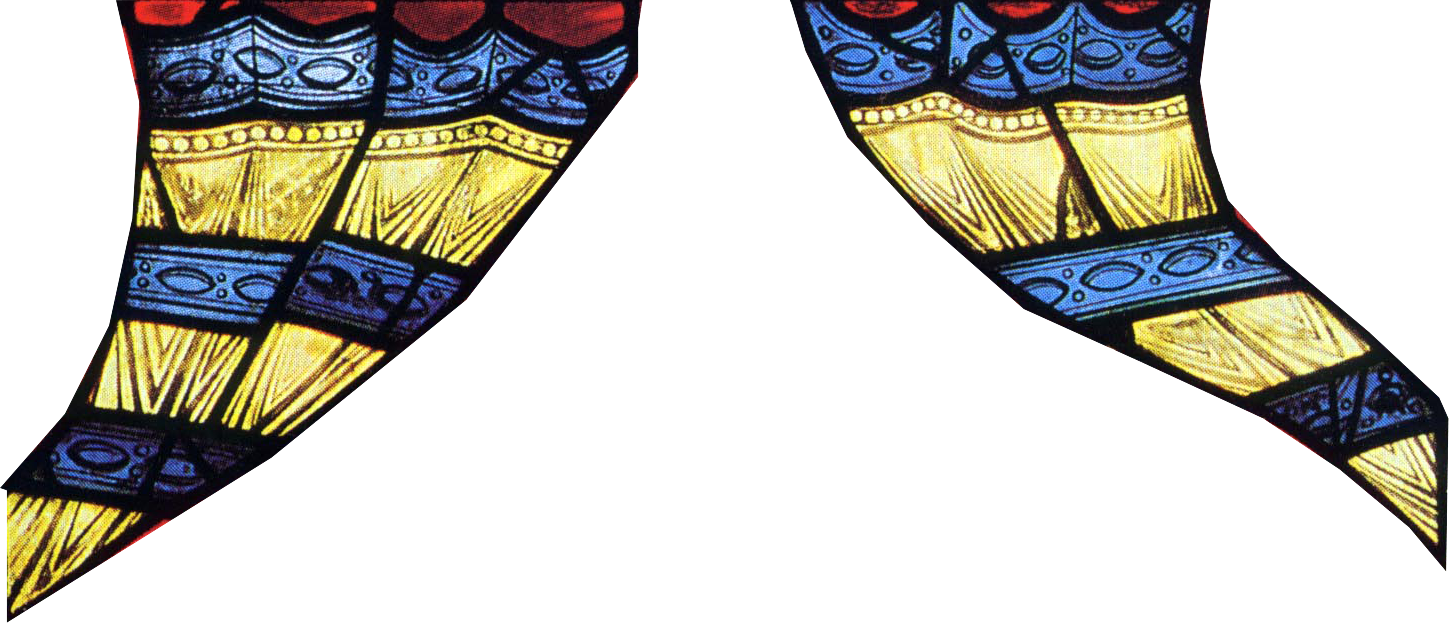 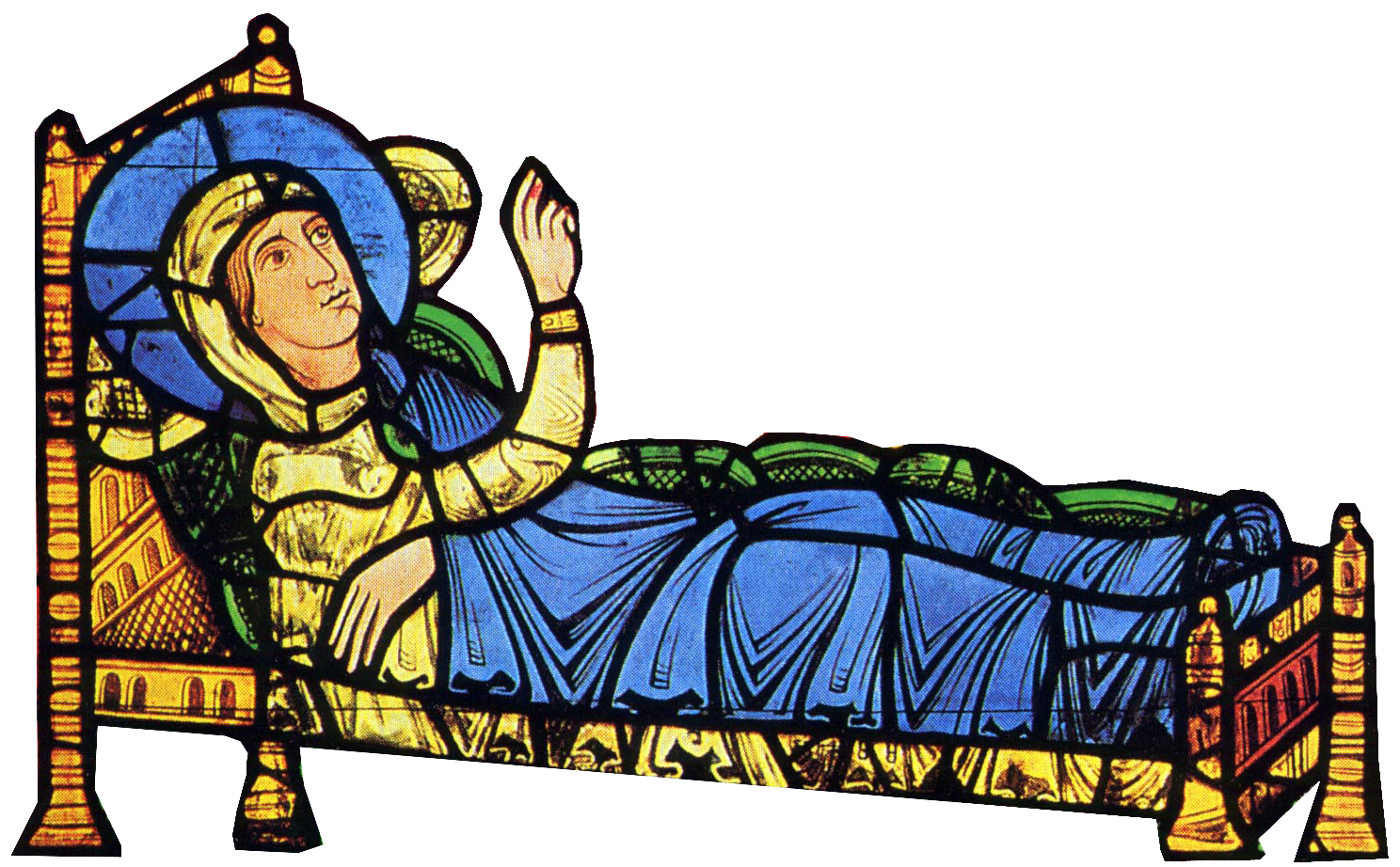 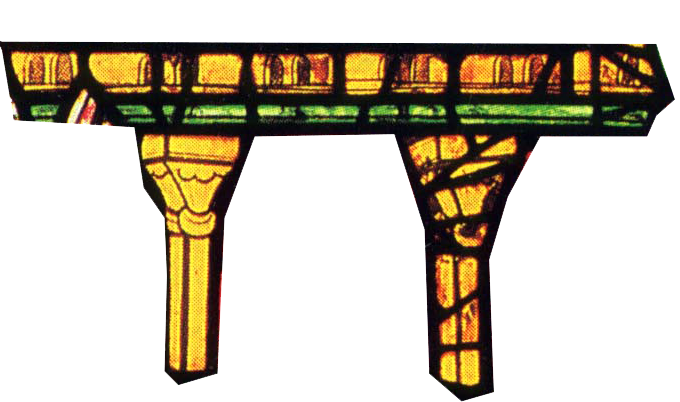 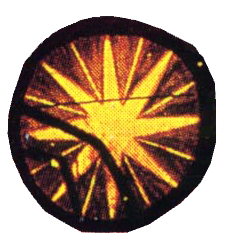 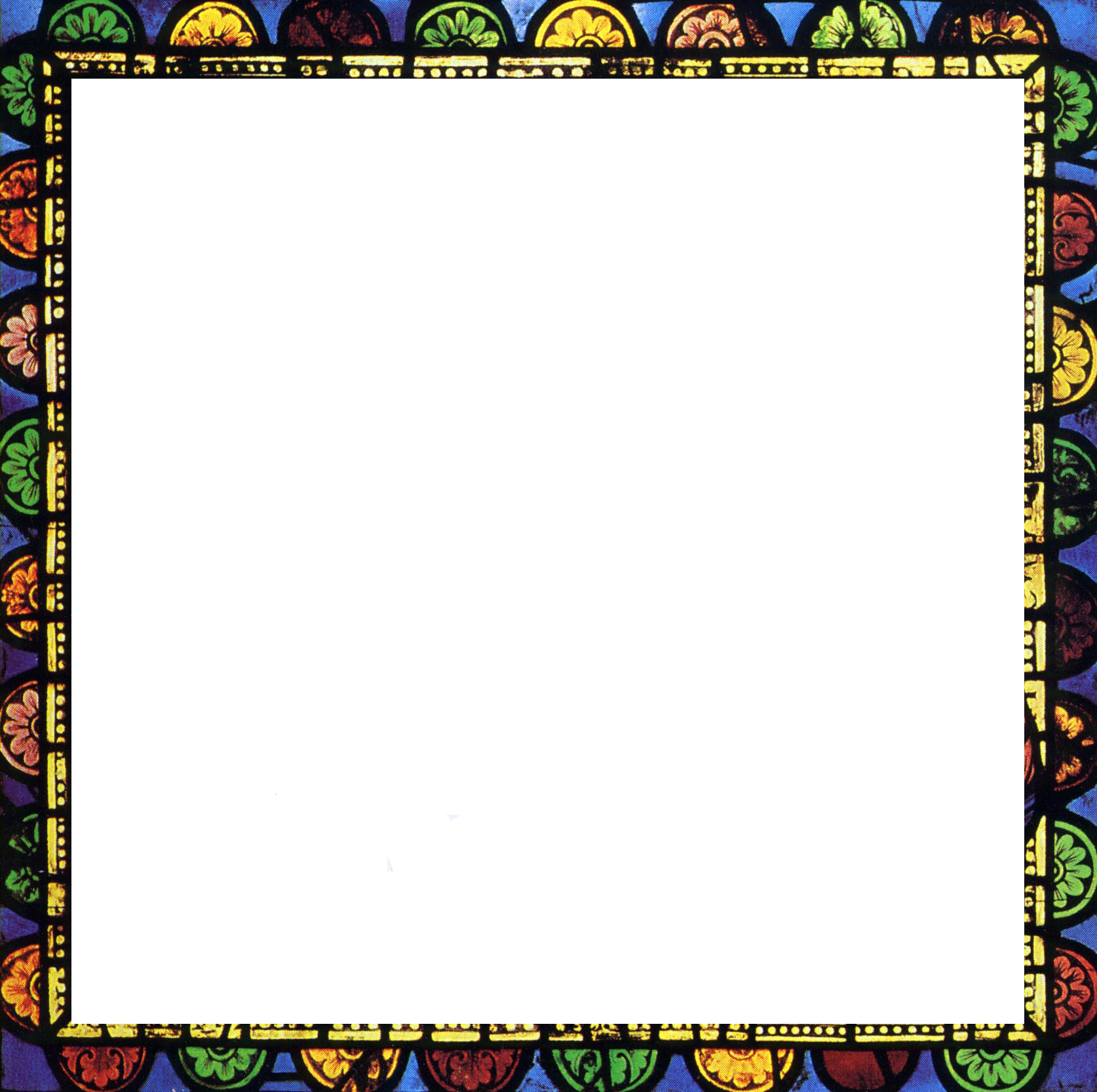 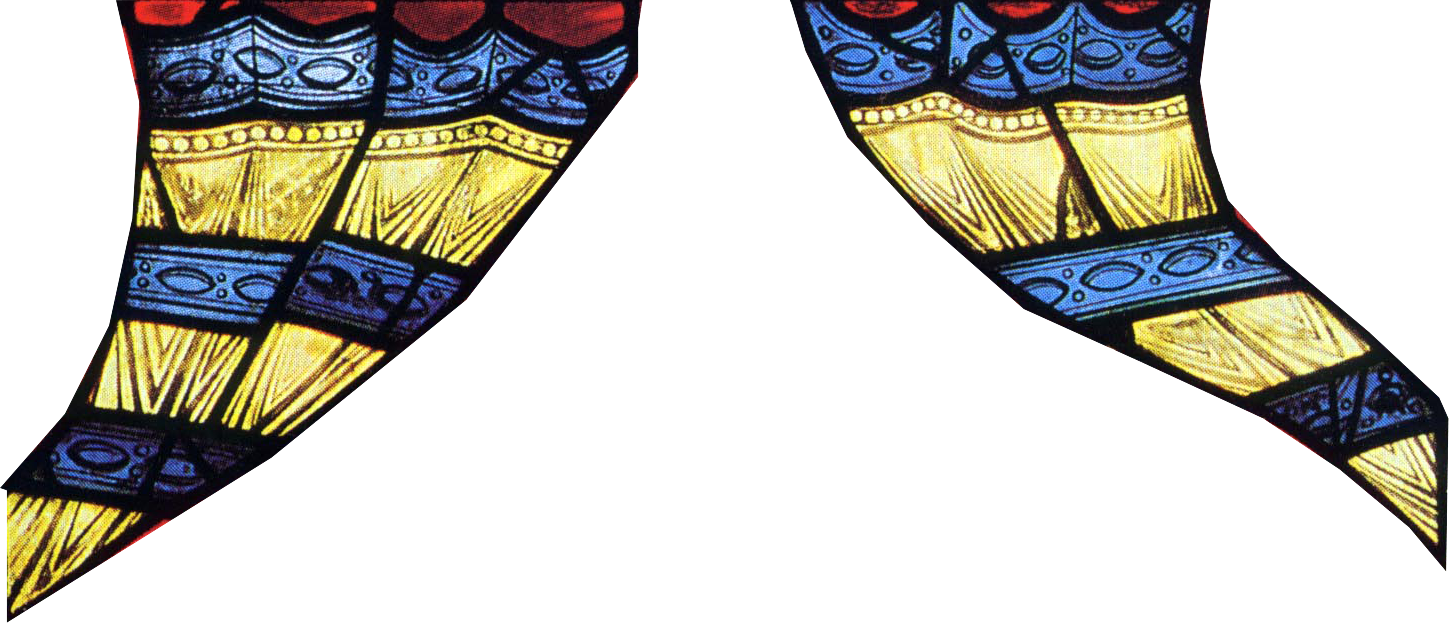 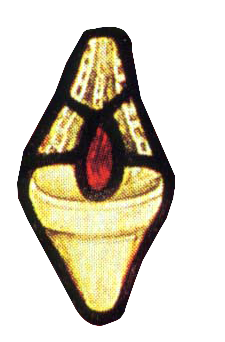 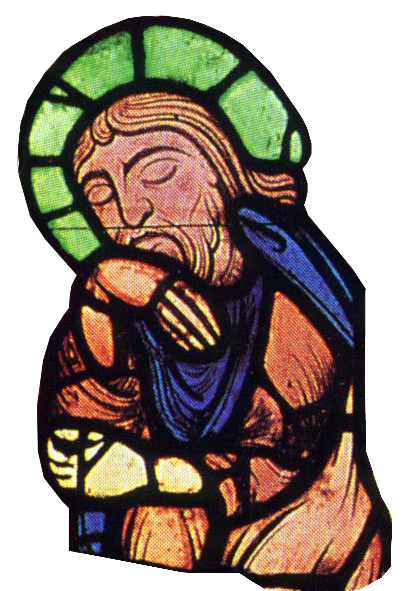 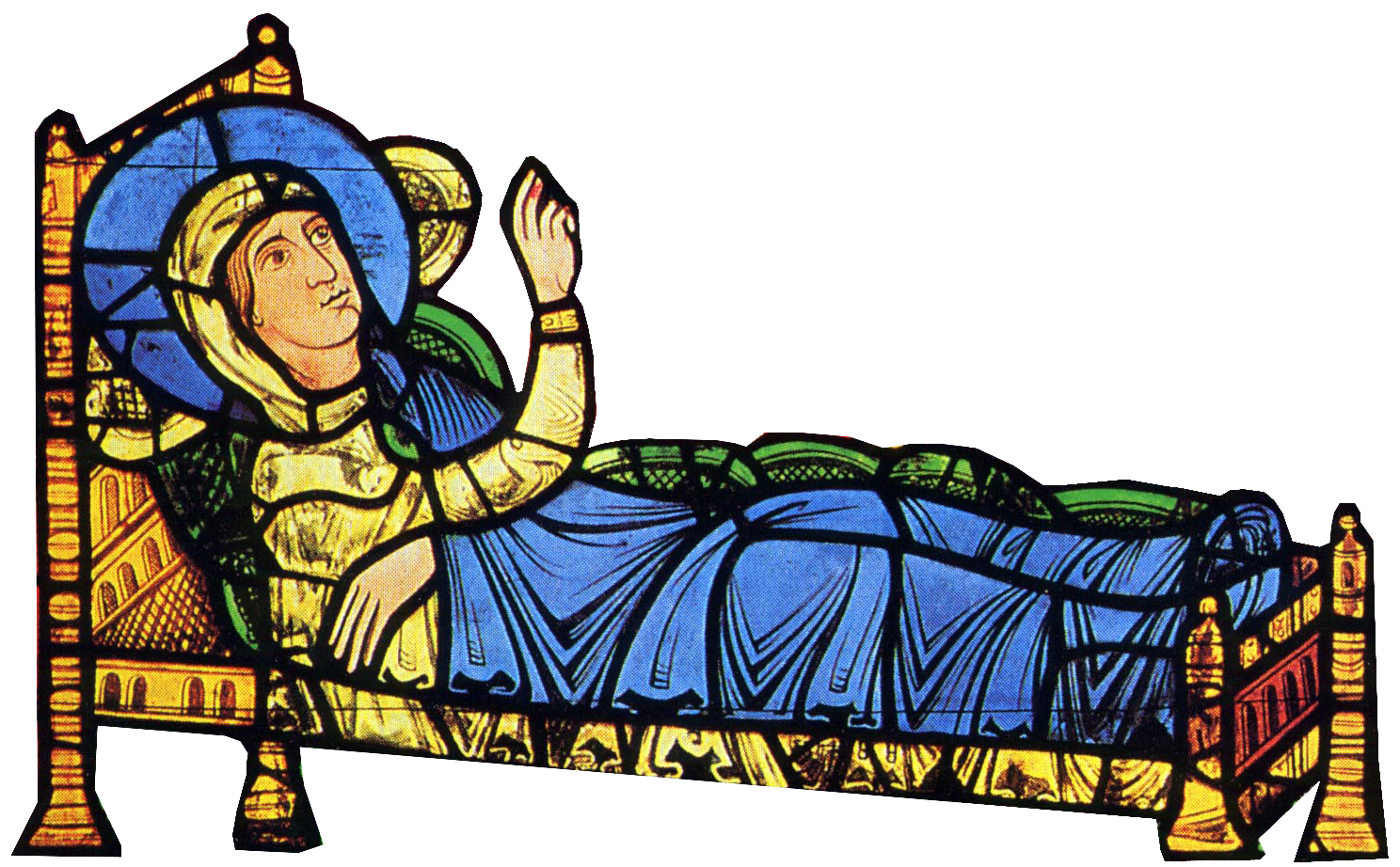 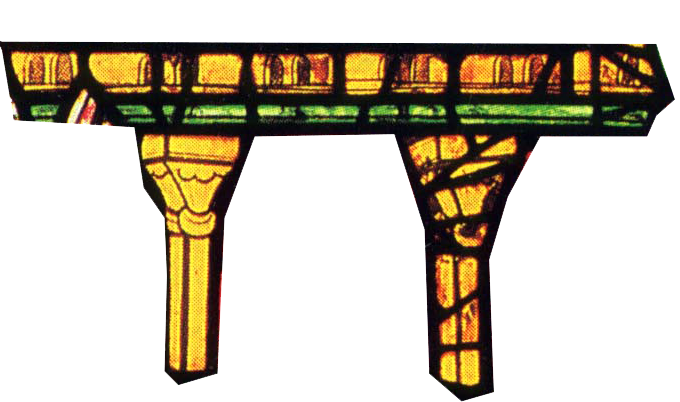 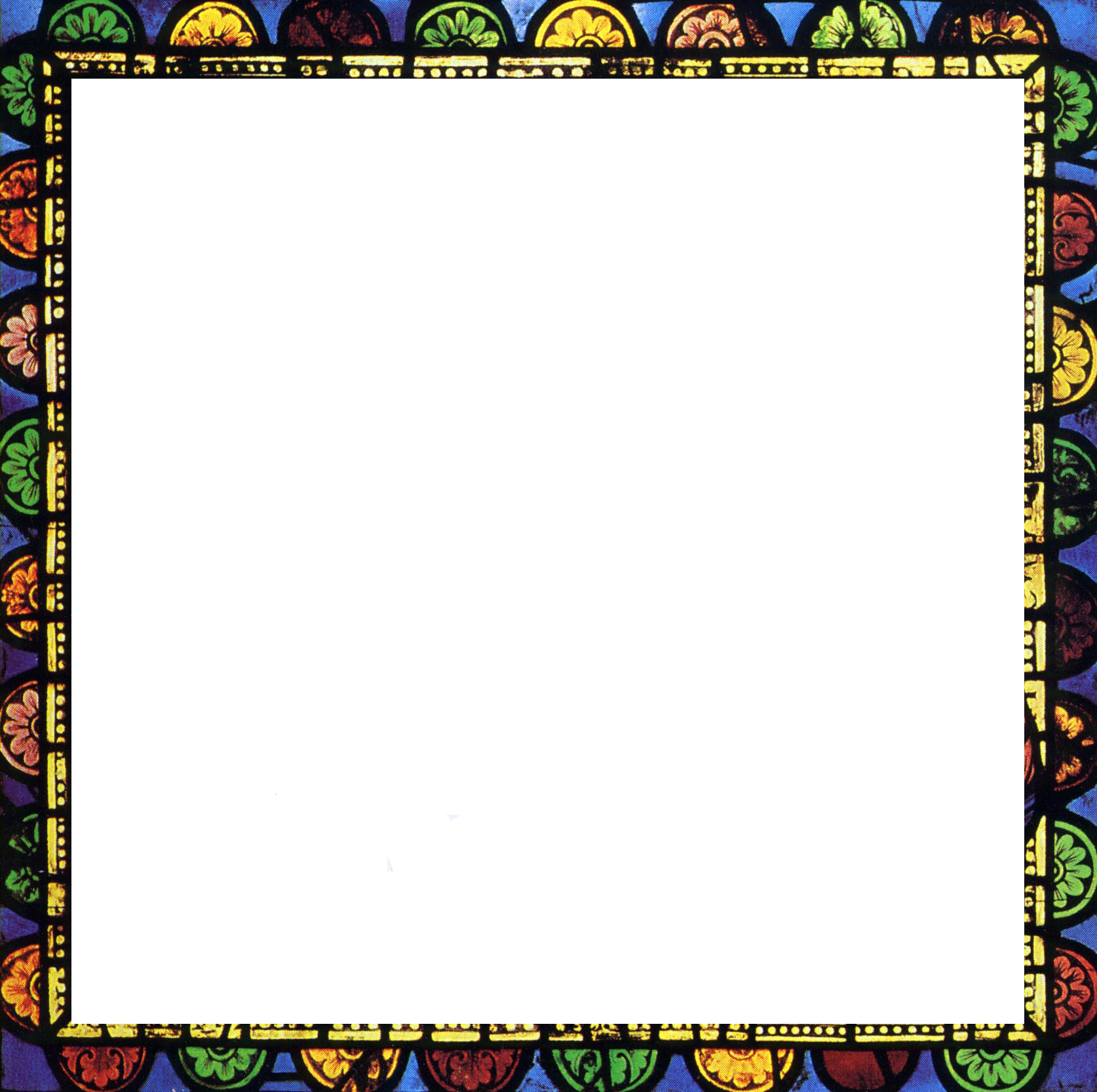 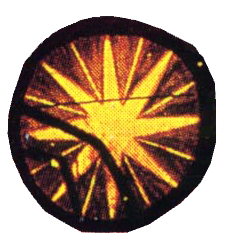 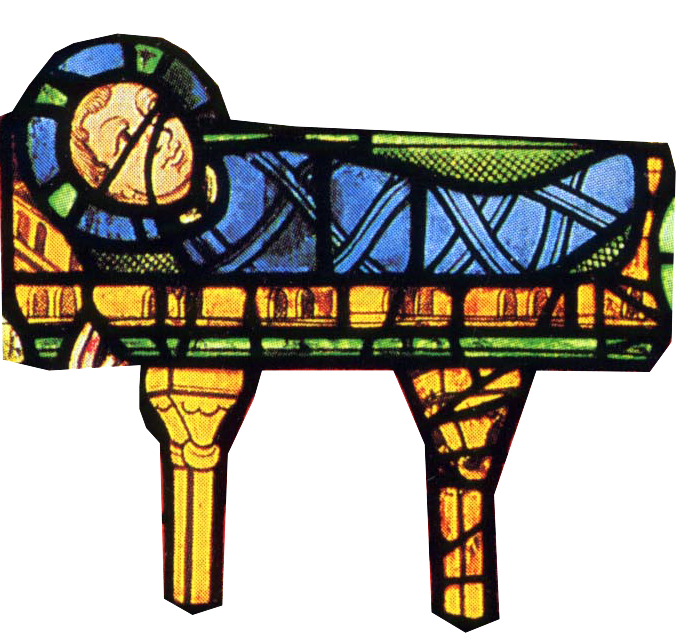 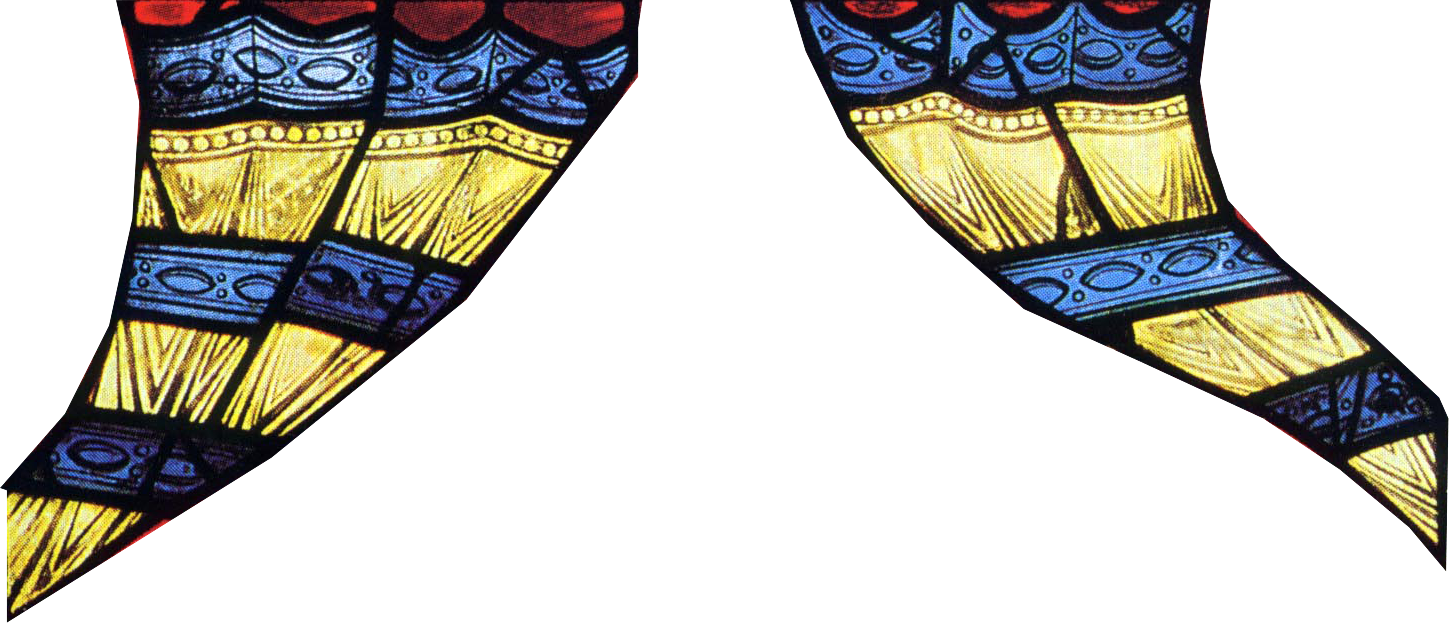 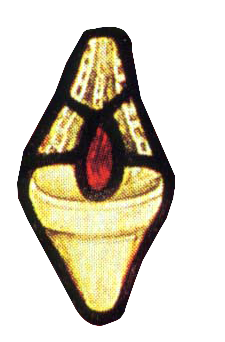 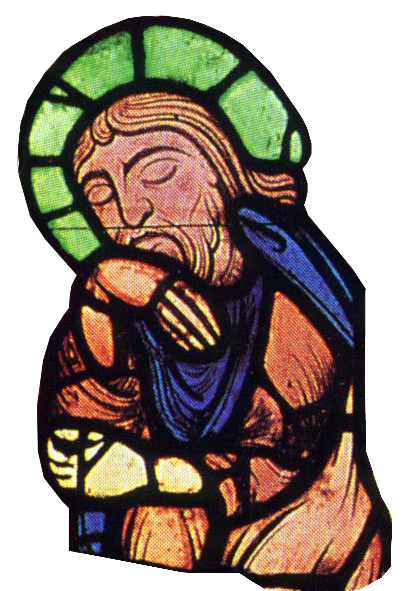 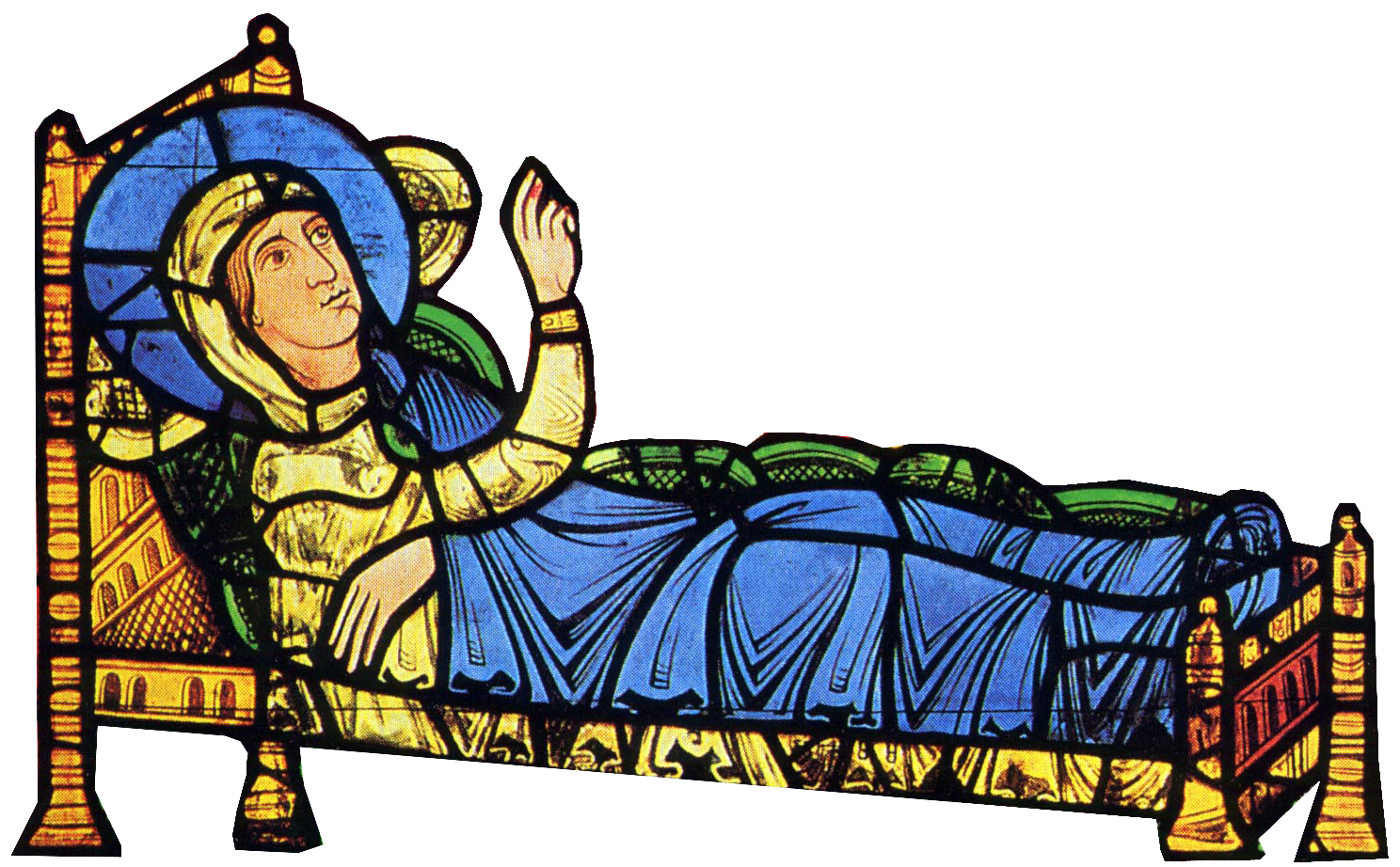 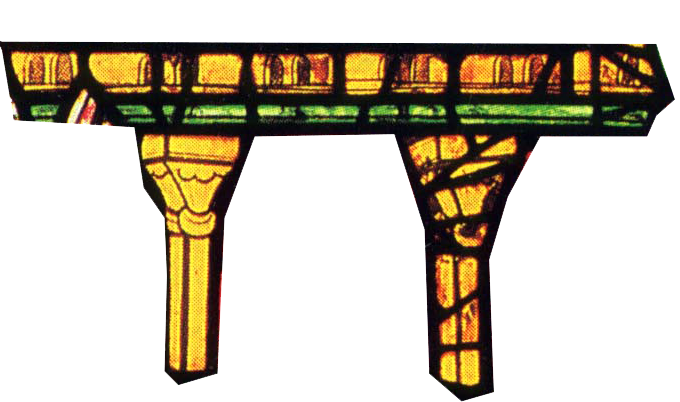 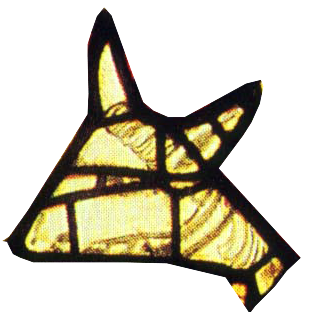 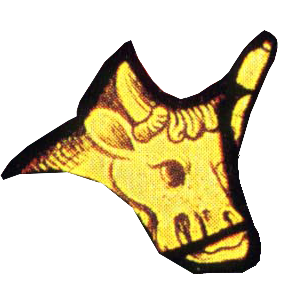 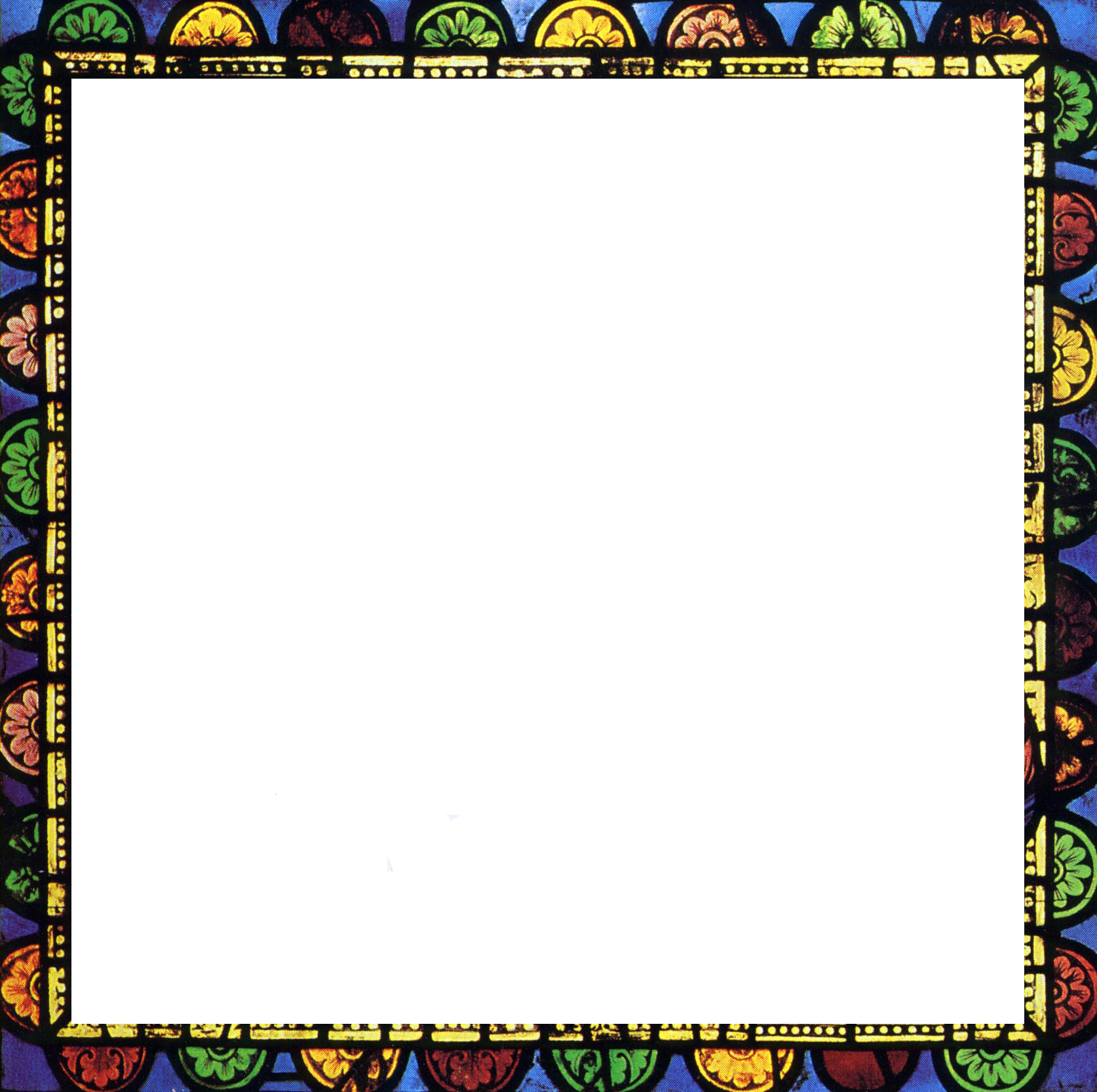 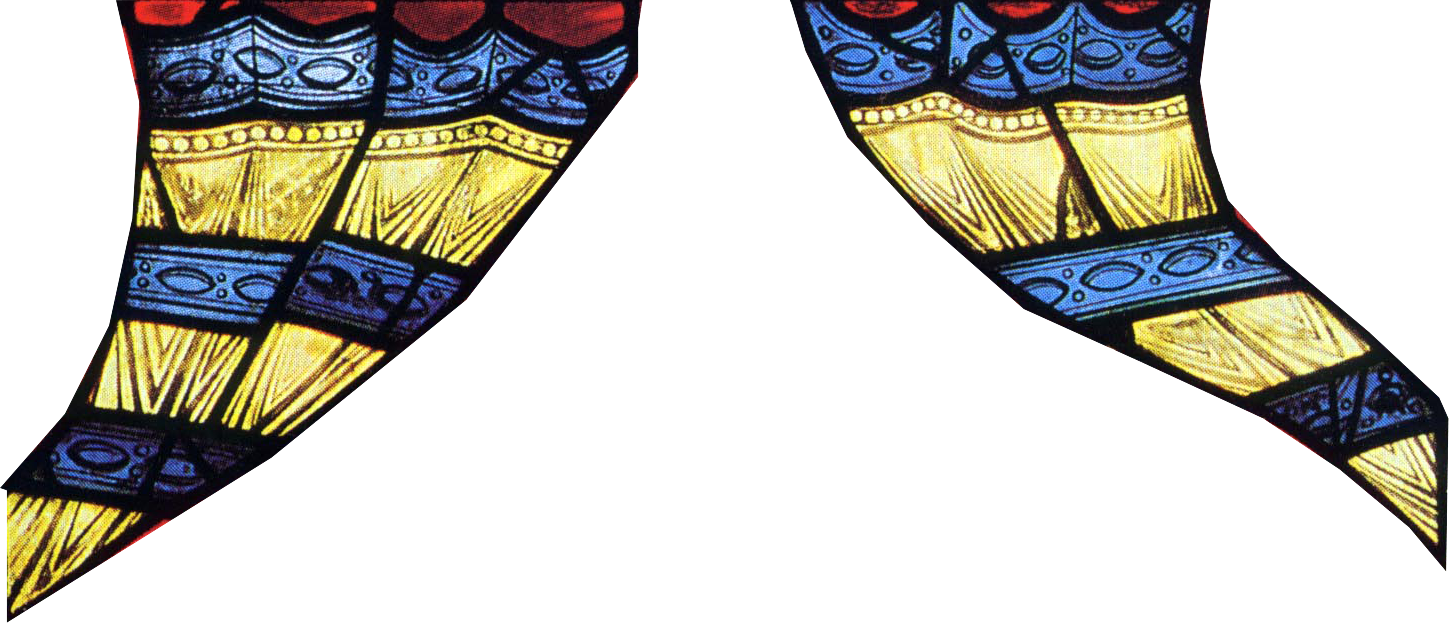 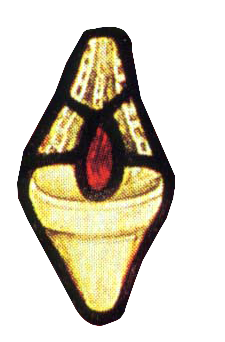 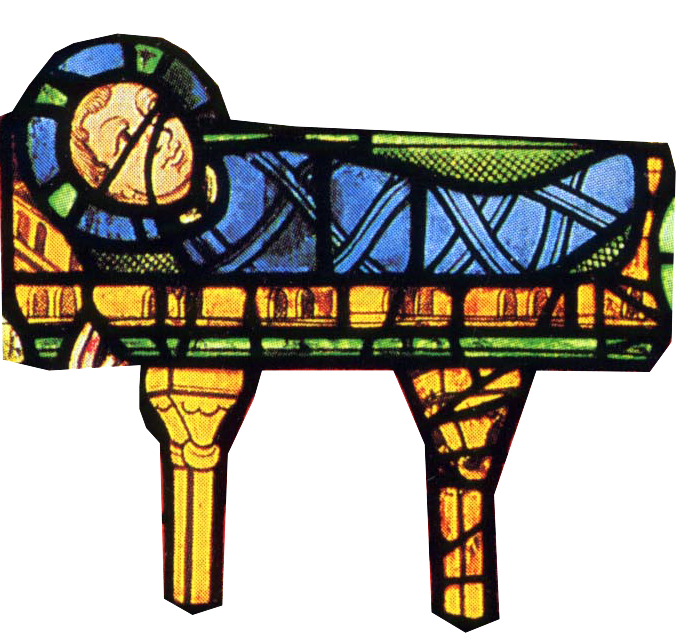 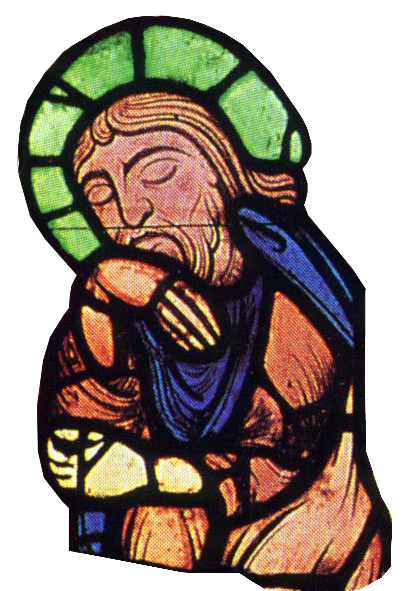 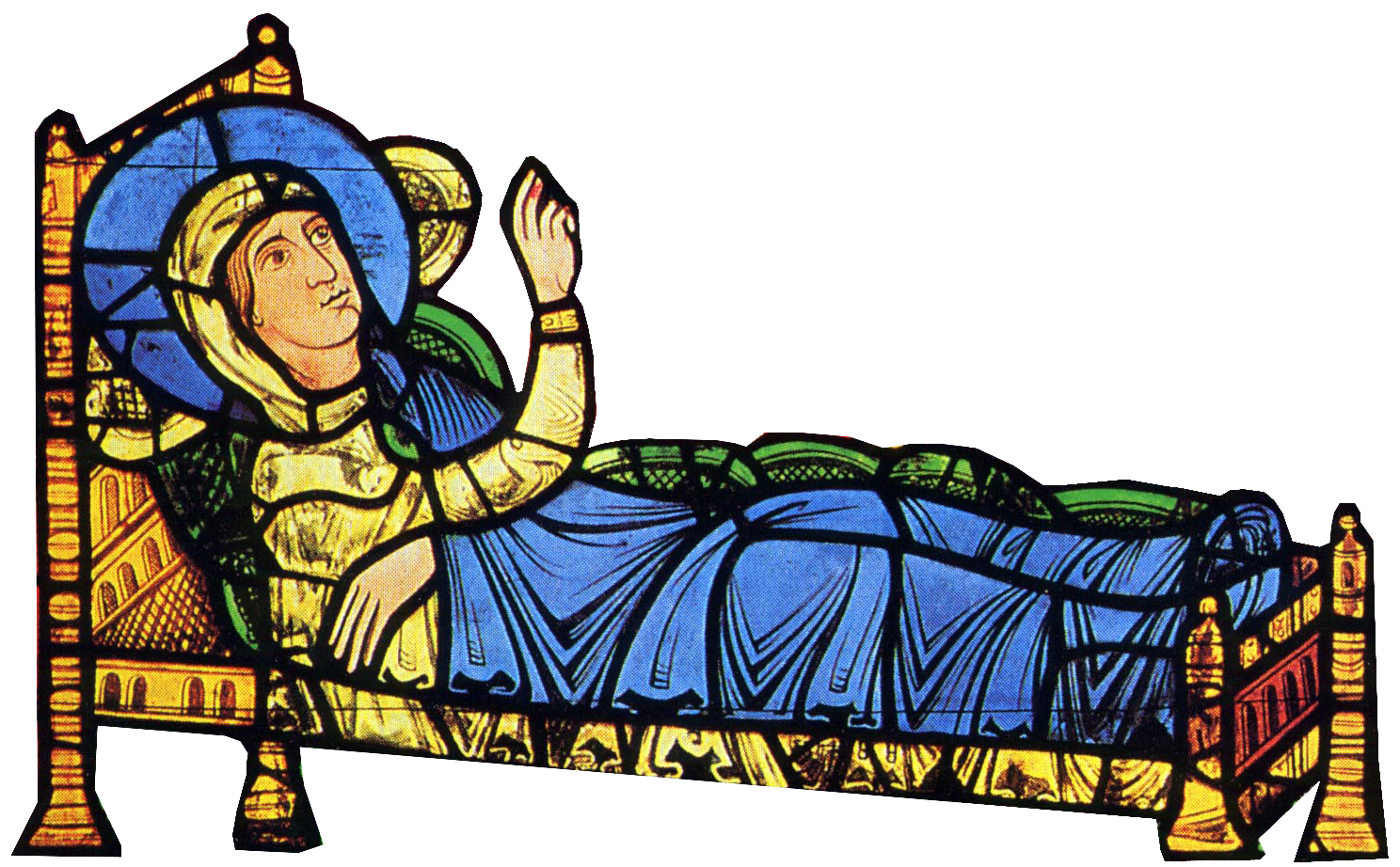 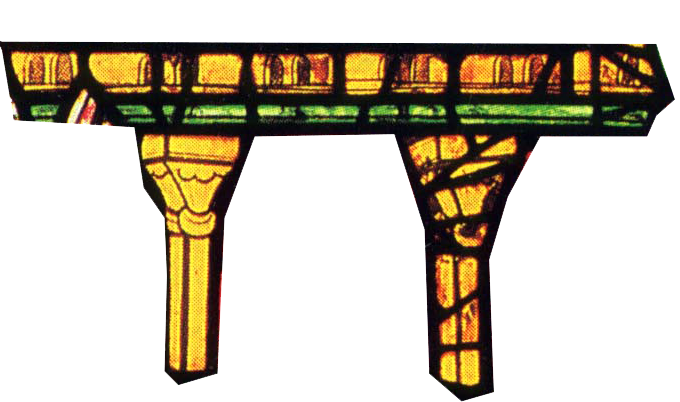 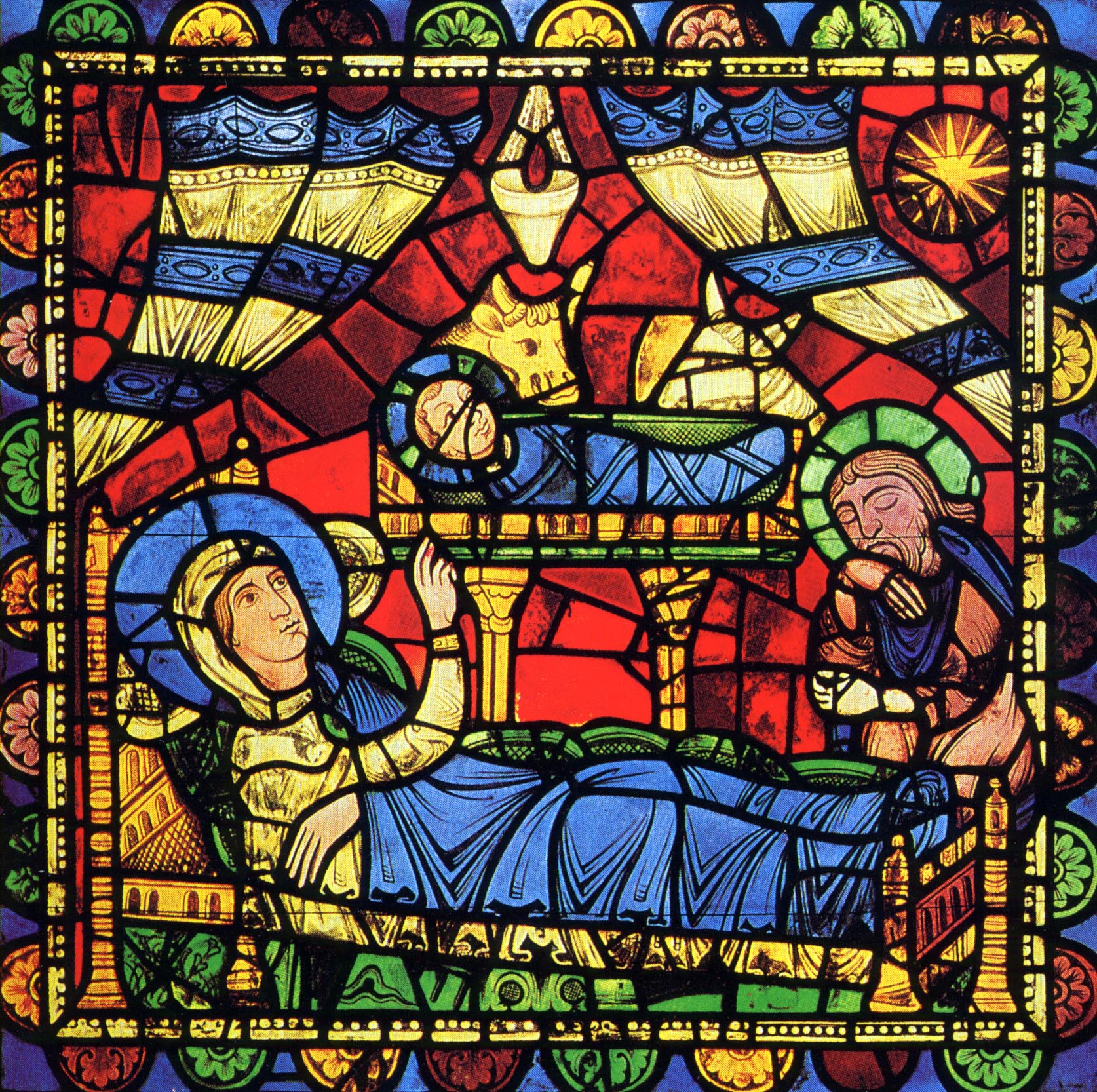 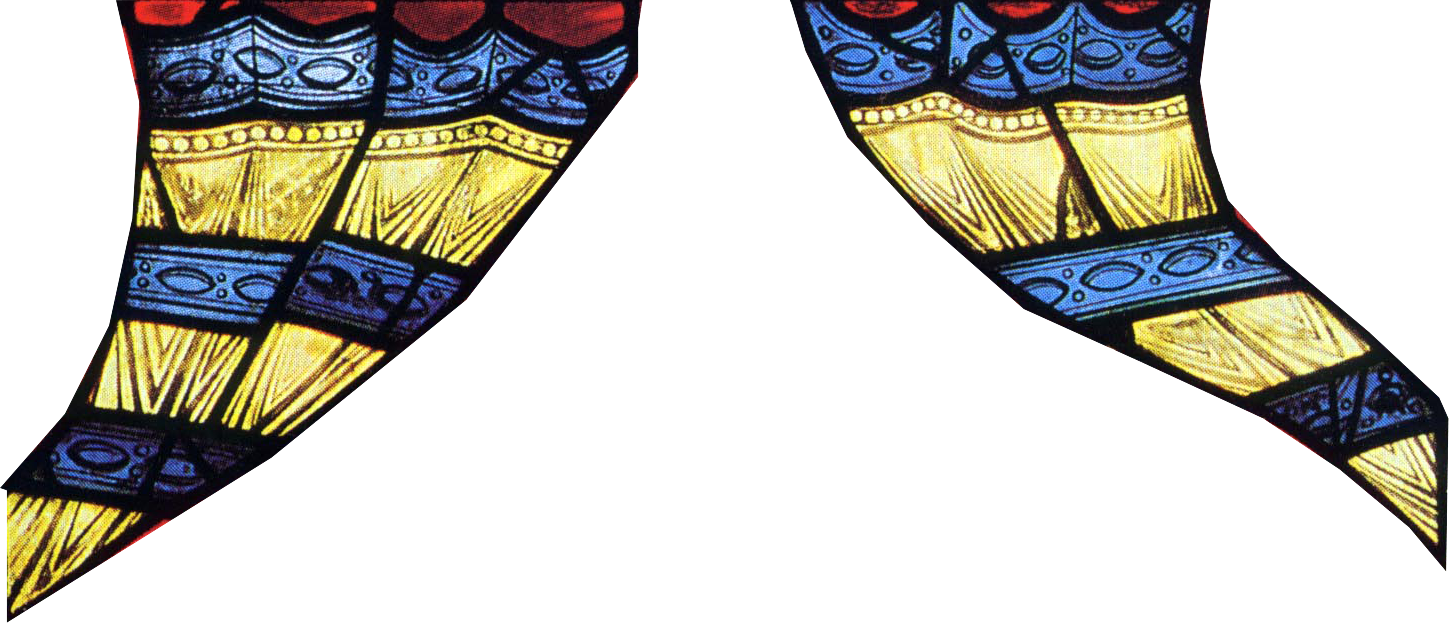 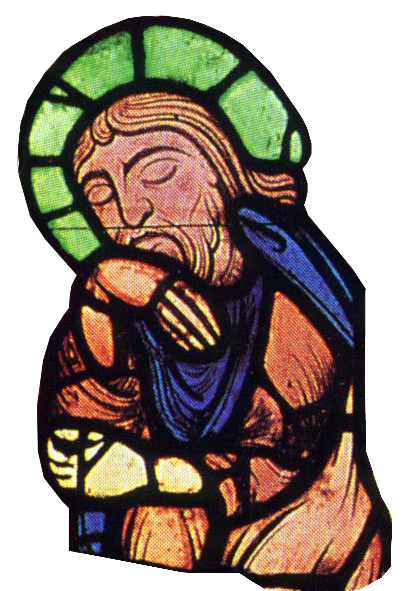 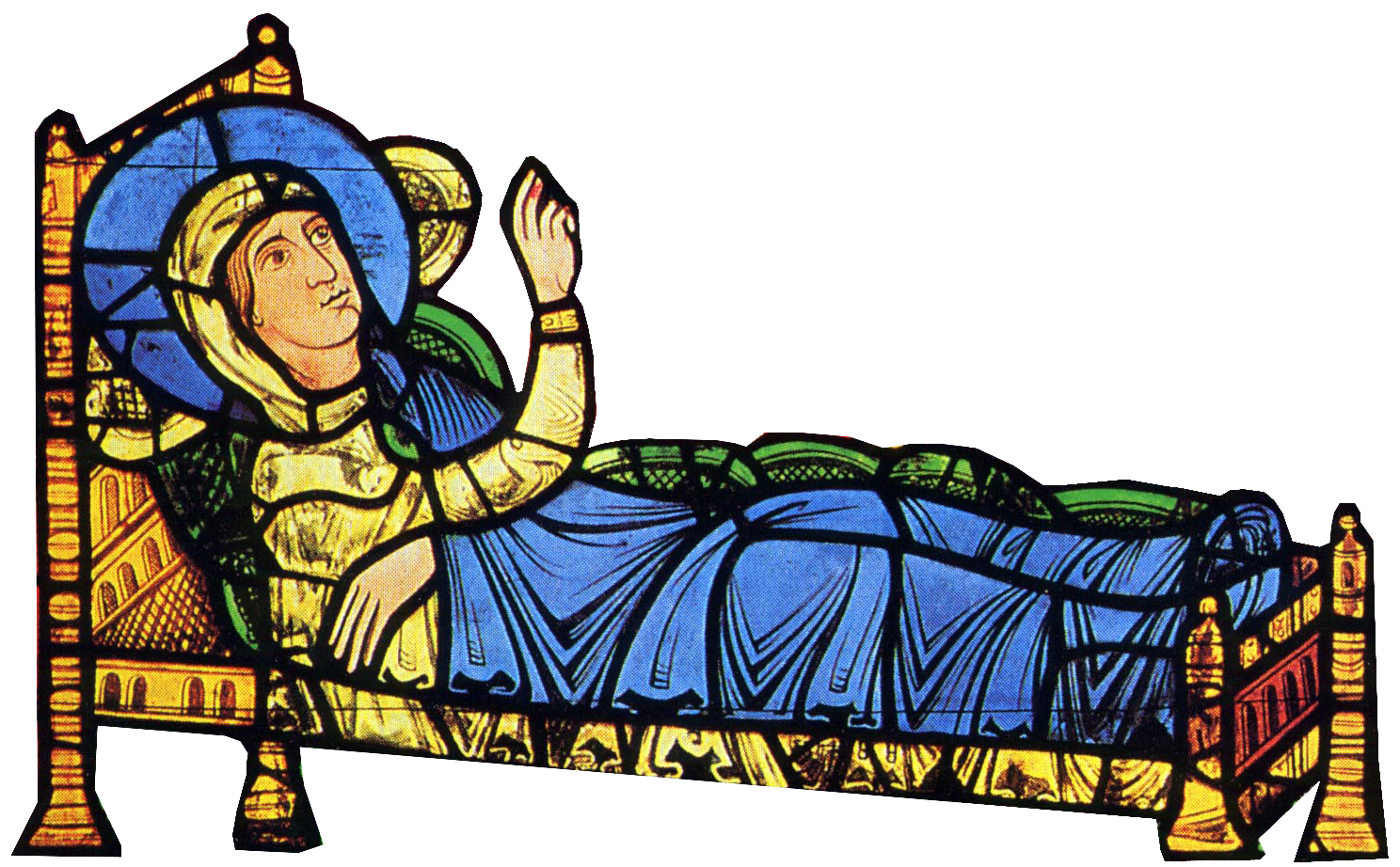 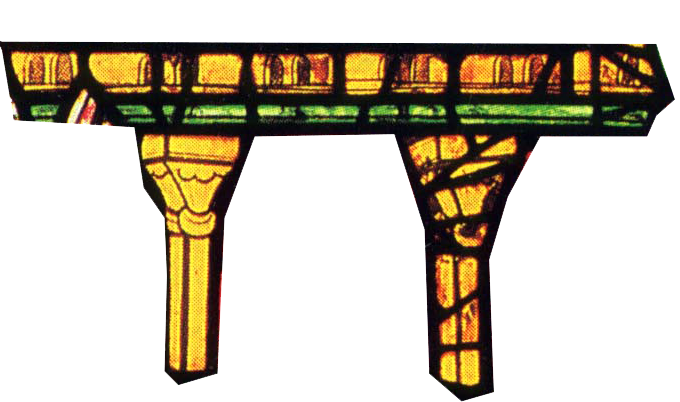 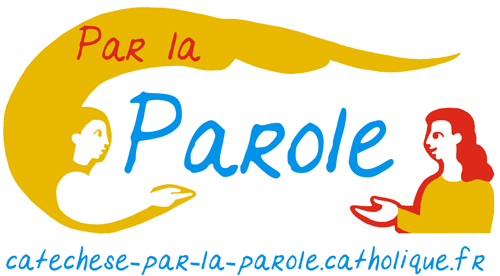 Réalisation Catéchèse Par la Parole – Module Habiter